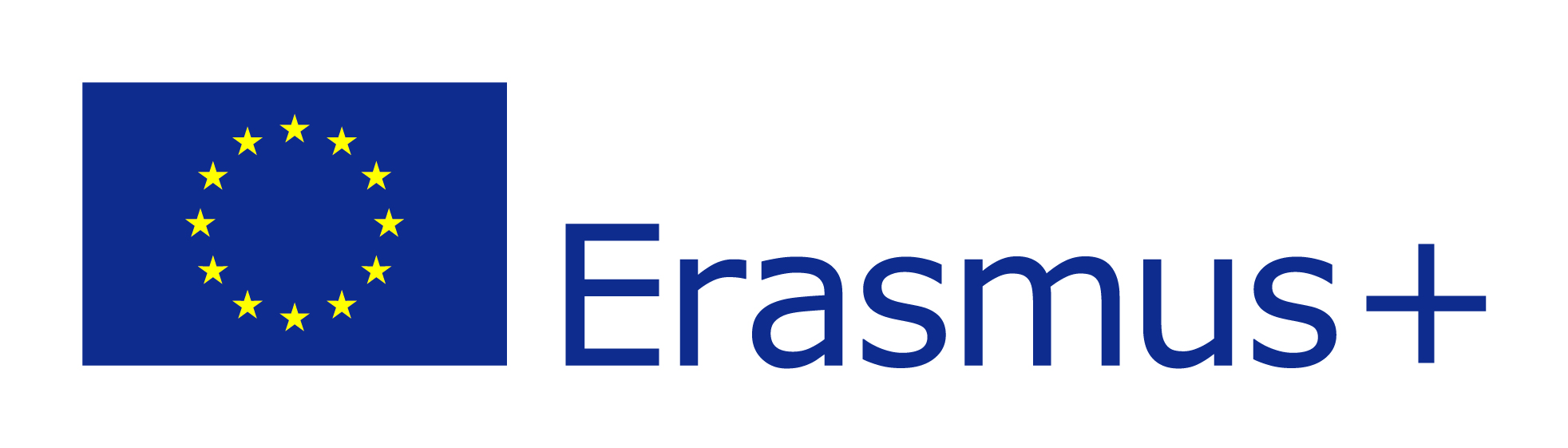 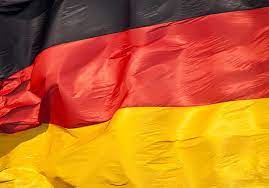 Németország-Füssen
2022.07.11-2022-09-12.
Részt vevő tanulók:
Kozák Levente 12/4 konyhai dolgozó

Fajta Lukács 12/4 konyhai dolgozó- felszolgáló
 
Angyal Vivien 10/3 felszolgáló 

Füzi Dorina 10/3 felszolgáló

Balga Krisztián 9/2 konyhai dolgozó- felszolgáló
Füssen elhelyezkedése
Kb. Vác méretű idegeforgalmi központ, 1802 óta tartozik Bajorországhoz.
Általunk meglátogatott helyek:
Alatsee
Neuschwanstein kastély
Lechfall
Auwaldpfad
UtazásHaluszka Tibor igazgatóhelyettes úrral a iskolabusszal történt,reggel 6:30-kor indultunk az iskola épületétől és késő délután értünk az étteremhez.
Bőröndjeink lepakolása után tettünk egy kisebb sétát.
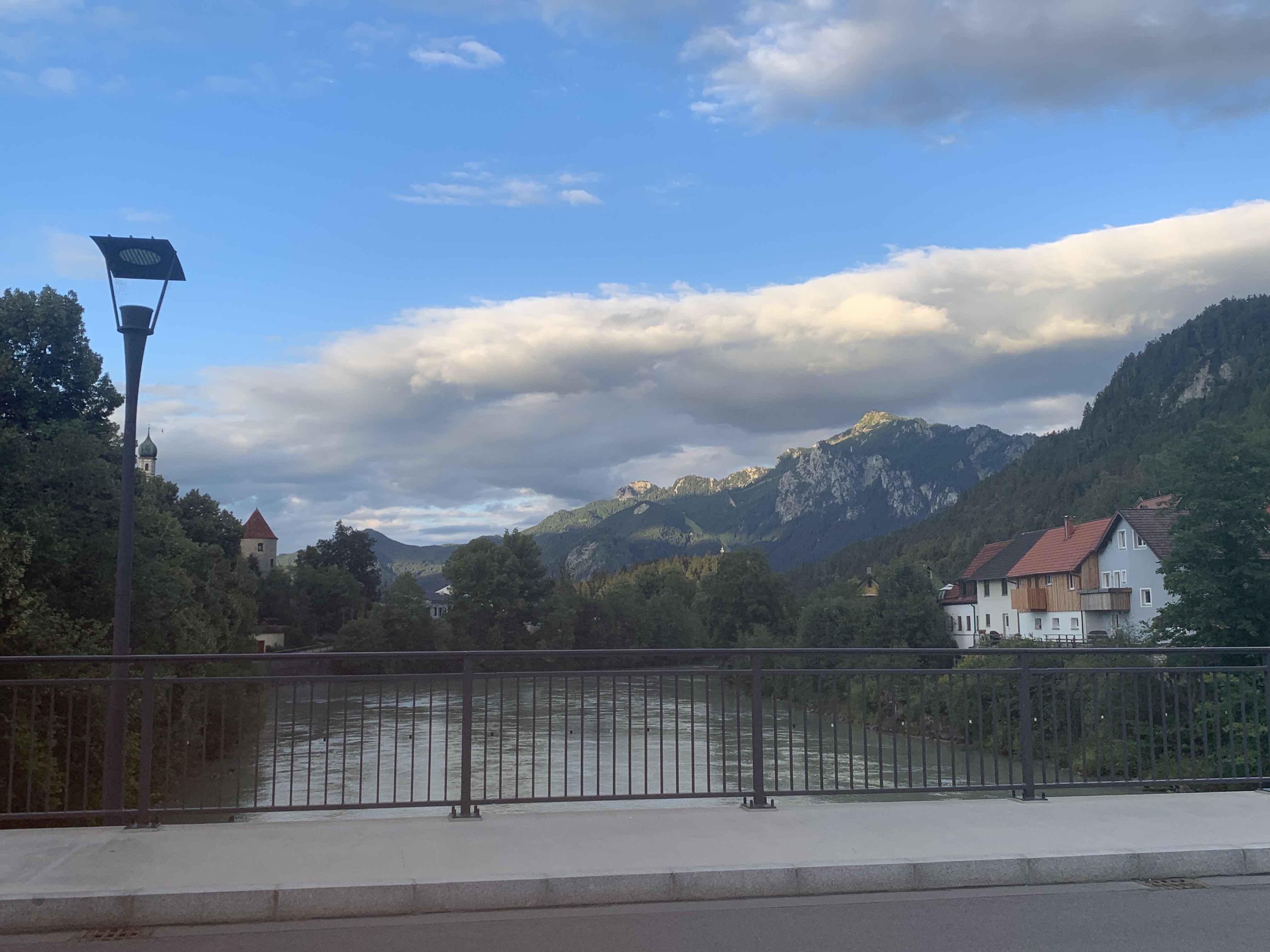 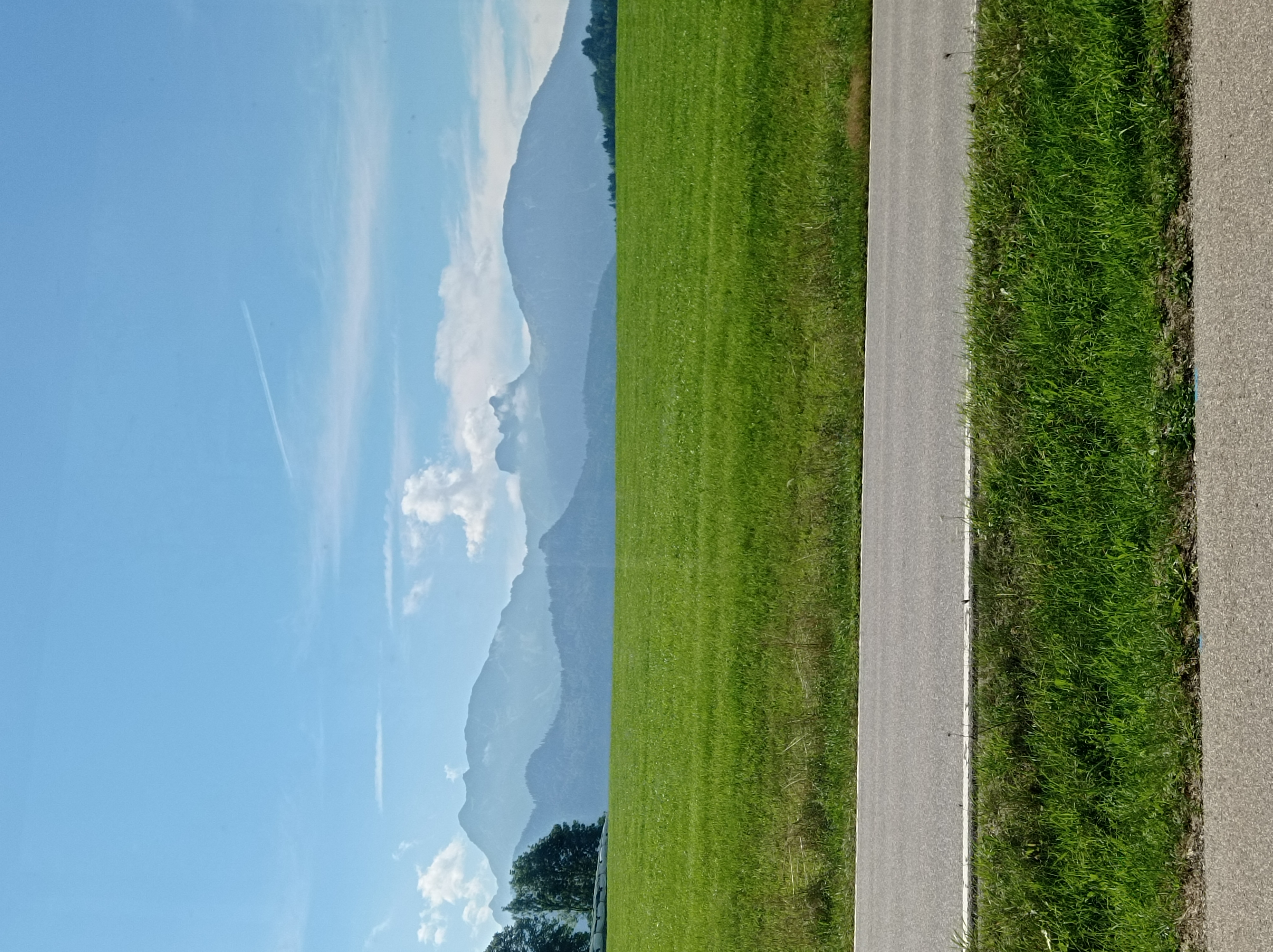 Az étterem
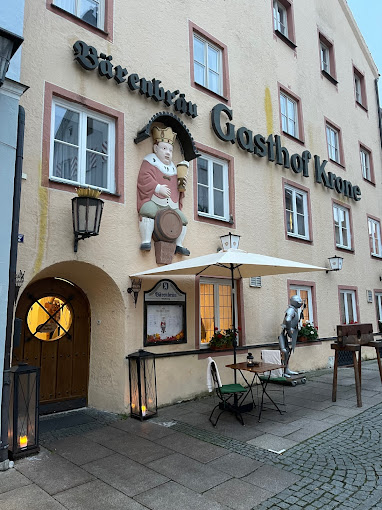 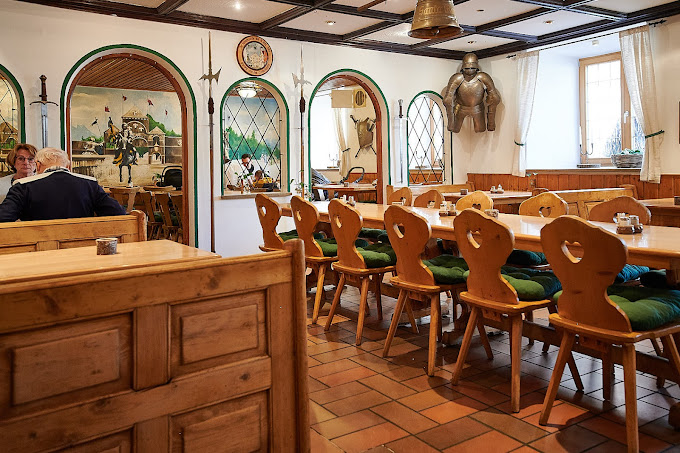 Ételspecialitások
Krone schnitzel
Kaiserschmarrn
MunkaidőnkHeti 5 nap, napi 7 óra
(Kis munka előtti baromkodás, segítség a konyhán)
Szabadnapjaink, kirándulások
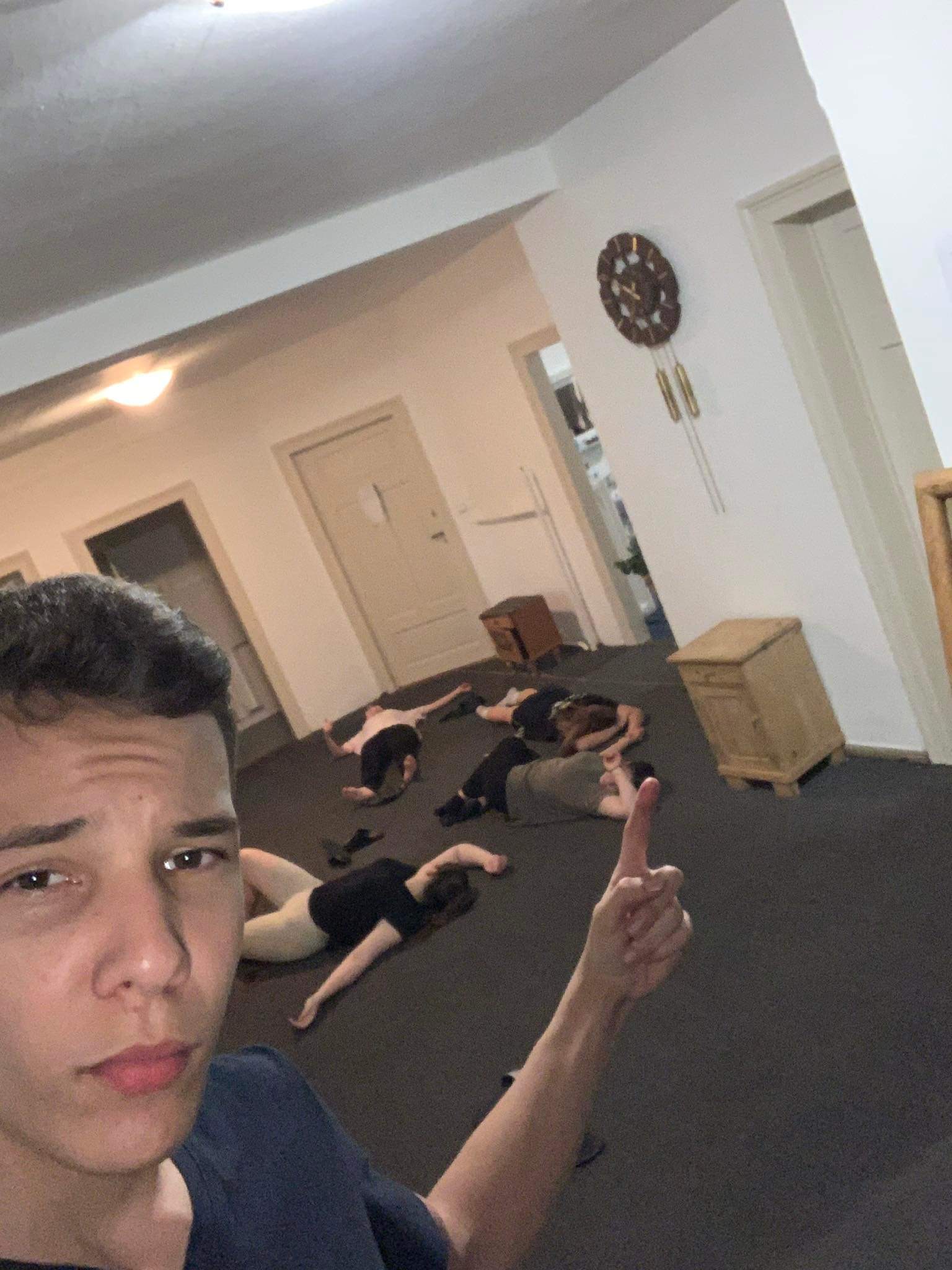 Meglátogatott nevezetességek, látnivalók
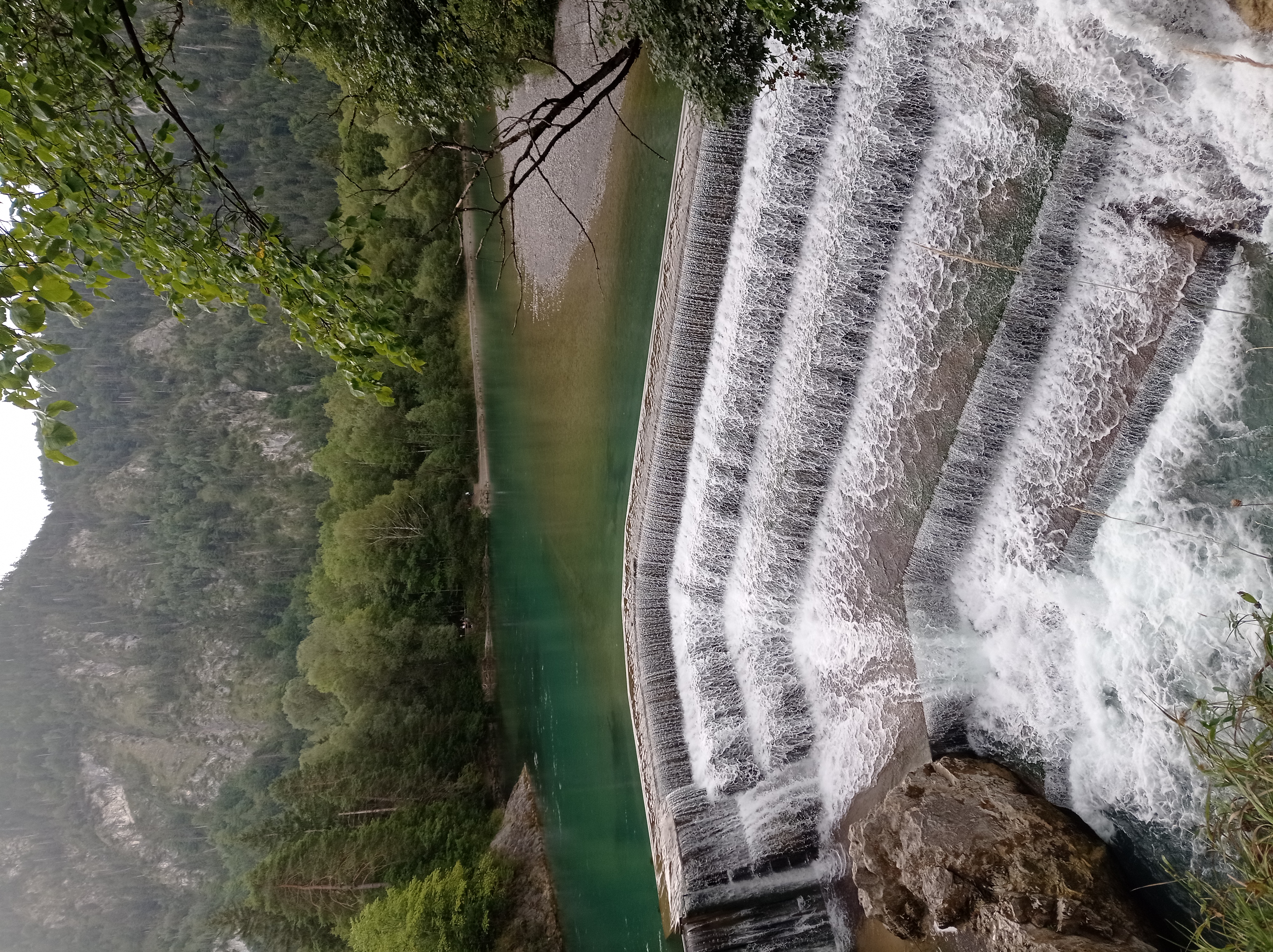 Alatsee tó
Neuschwanstein kastély
Lechfall
Utolsó esténk, haza út
Ezeket hoztuk haza:
-szakmai nyelvismeret
-szakmai ismereteink bővítése
-önállóbbak lettünk
-barátokat szeretünk
Köszönjük a figyelmet!